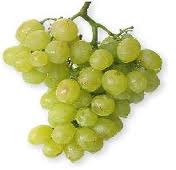 Veshi i rrushit
Nëna  i dha  Jetmirës një vesh rrushi. Vajza tha me vete: 
Po t’ia jap vëllait të vogël, ai do të  gëzohet  shumë.
Kështu , pra  ia  dha  vëllait. Ai e mori në dorë dhe tha:
Babai, që punon në kopsht, do të jetë i lodhur shumë.
Po ia ҁoj  atij  këtë  vesh rrushi të ëmbël.
I ati e mori rrushin, por kur pa te shoqen , pak më tej , të
lodhur  aq  shumë , ia  ҁoi asaj. 
Kështu  veshi i rrushit  erdhi prapë në dorën e nënës.
Ajo u gëzua shumë që pjestarët e familjes kishin kaq dashuri për njëri – tjetrin
   dhe e ndau menjëherë në katër pjesë.
Pyetje dhe përgjigje
Çfarë bëri nëna ?
Nëna i dha Jetmirës një vesh rrushi.
Po Jetmira pse ia dha veshin e rrushit të vëllit?
Jetmira ia dhe veshin e rrushit të vëllait sepse  ai do të 
   gëzohet shumë.
 Po vëllai i vogël ҁfarë  bëri?
Vëllai e mori veshin e rrushit dhe ia dha babait.
Po babai kujt ia dha veshin e rrushit?
Babai veshin e rrushit ia dha nënës.